Neutron-Target Data for Pion Photoproduction
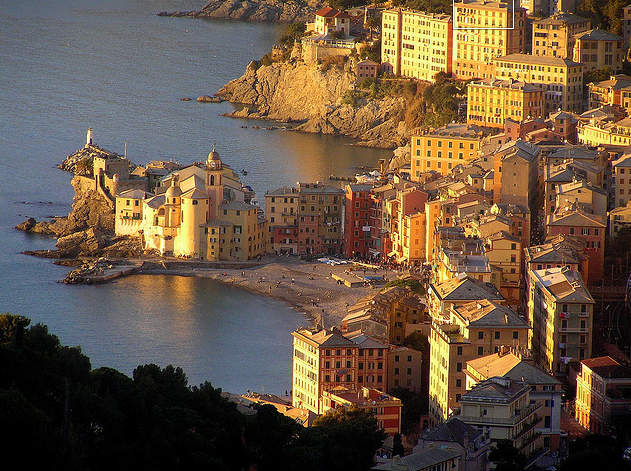 Igor Strakovsky The George Washington University
· Single Pion PhotoProd
· Proton Multipoles
· FSI for gnp-p
· CLAS gnp-p data for PWA
· Neutron Multipoles
· Summary & Prospects
6/21/2012
Igor Strakovsky      1
ATHOS2012, Camogli, Italy, June 2012
Phenomenology for non-strange Resonances
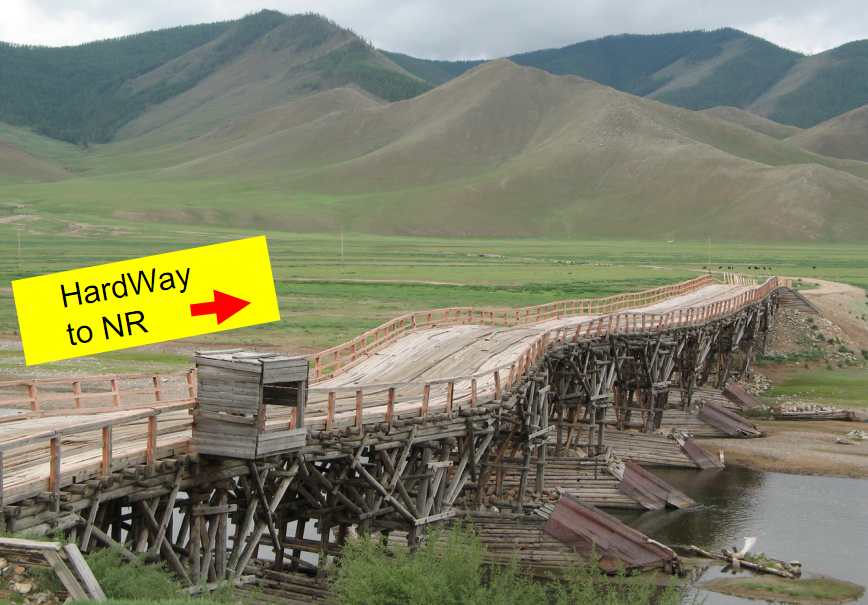 .
theory
UP
phenomenology
experiment
6/21/2012
Igor Strakovsky    2
ATHOS2012, Camogli, Italy, June 2012
PWA for non-Strange Baryons & SAID Database
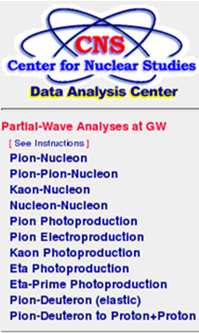 Originally: PWA arose as the technology to determine amplitude of the reaction via 
fitting scattering data which is a non-trivial mathematical problem 
[Solution of ill-posed problem 
                   - Hadamard, Tikhonov, et al]
Below 4 GeV
Resonances appeared as a by-product
[Bound states objects with quantum   
 numbers and mass, lifetime, etc]
31,402
[W = 1320 to 1930 MeV ]
241,214 evts
That is the strategy of the 
GW/VPI pN PWA since 1987
5,267
38,162
26,554
113,900
9,086
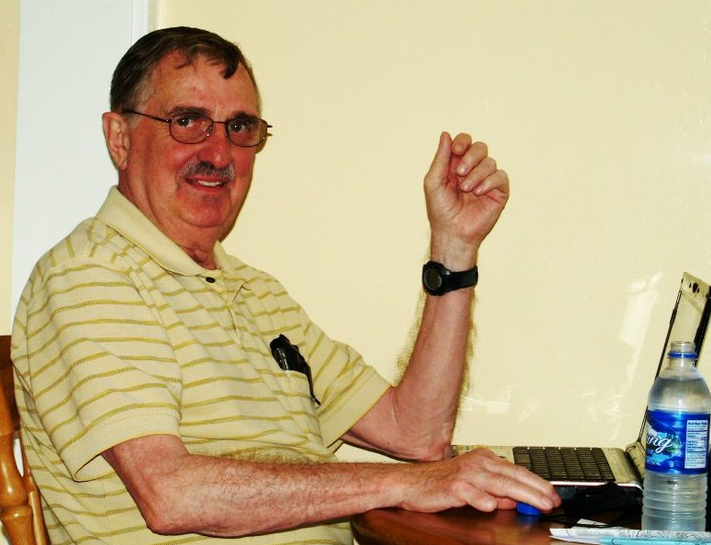 6,235
1,030
1,914
6,083
For p2p, we use    log-likelihood
while for the rest - least-squares
technologies
6/21/2012
Igor Strakovsky   3
ATHOS2012, Camogli, Italy, June 2012
N* and D* States coupled to pN                                                                         [SAID: http://gwdac.phys.gwu.edu/]
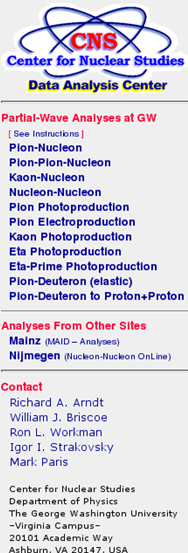 ·  GW SAID N* program consists of pNpN           gNpN            g*NpN
	As was established by Dick Arndt on 1997
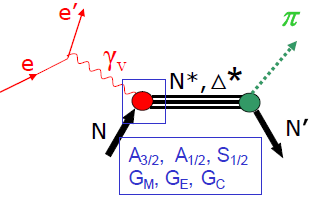 · Assuming dominance of 2-hadronic channels
		[pN elastic & p-phn], we parameterize 	g*NpN in terms of pNpN amplitudes
· One of the most convincing ways to study Spectroscopy of N* &  D* 
is pN  PWA
+
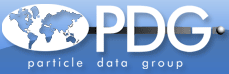 · Non-strange objects in the PDG Listings come mainly from:  
	Karlsruhe-Helsinki, Carnegie-Mellon-Berkeley, & 
	GW/VPI
· The main source of EM couplings is the GW/VPI analysis
6/21/2012
Igor Strakovsky    4
ATHOS2012, Camogli, Italy, June 2012
SAID for Pion Photoproduction  [W. Chen, et al, arXiv:1203.4412 [hep-ph]
·  Energy dependent GB12 and associated SES
·  E     = 145 – 2700 MeV               [W = 1080 – 2460 MeV]
·  PWs  =  60 [E & M multipoles]        [J < 6]
·  Prms = 210                                                
·  Constraint: M = (Born + A)(1+iTpN) + BTpN + (C+iD)(ImTpN-|TpN|2)
Born [no free parameters to fit]
pN-PWA [no theoretical input]
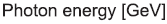 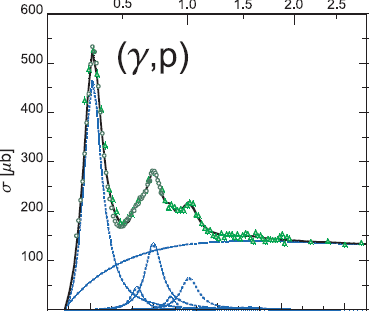 23,122 data
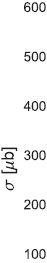 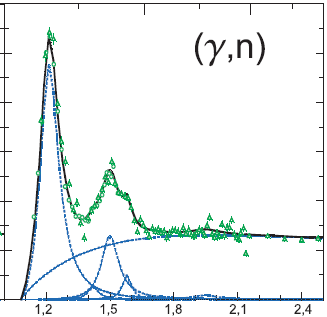 · 1st generation - (‘60-‘90)
    10k data [85% bremsstrahlung data]
    30% data is polarized
    [limited coverage, broad energy binning]
· 2nd generation  ('90-'10)  SAID fits
    25k data [60% tagged data]
    30% data is polarized
    Dearth of neutron data
· 3rd generation  ('10+)
   New data will come from JLab, MAMI-C, 
   SPring-8, CB-ELSA, MAX-lab, & LNS
3,422 data
Much less known, 15%
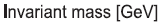 6/21/2012
Igor Strakovsky     5
ATHOS2012, Camogli, Italy, June 2012
Recent SAID results for  Pion 
Photoproduction
GB12:   included recent CLAS p-p ds/dW               [W. Chen, et al, arXiv:1203:4412 [hep-ph] 
CM12:  CM parameterization for TpN                        [R. Workman, et al, arXiv:1202.0845 [hep-ph]
SN11:   included recent GRAAL p-p & p0n S     
		        LEPS p0p ds/dW           [R. Workman, et al, Phys Rev C 85, 025201 (2012)]
	M = (Born + A)(1 + iTpN) + BTpN + (C + iD)(ImTpN -|TpN|2)
SP09:    included recent CLAS p+n ds/dW             [M. Dugger, et al, Phys Rev C 79, 065206 (2009)] 
	M = (Born + aR)(1 + iTpN) + aRTpN + higher terms
· The overall SAID c2 has remained 
     stable against the growing database, 
     which has increased 
     by a factor of 2 since 1995 

    [most of this increase coming from data 
      from photon-tagging facilities].
Forum for MAX-IV Ring, Lund, Nov 2011
6/21/2012
Igor Strakovsky   6
ATHOS2012, Camogli, Italy, June 2012
Recent SAID parameterization for Pion Photoproduction 
[R. Workman, et al, Phys Rev C 85, 025201 (2012)]
·
· Terms A – D were parametrized 
    in terms of polynomials with the 
    correct threshold behavior.


· The Born and Phenomenological 
    A & B contributions are generally 
    found to cancel – effectively 
    reducing the Born at high 
    energies.

· C and D terms contributions 
   grows with pN reaction Xsection.

· Amplitude satisfy Migdal-Watson’s 
   [A.B. Migdal,  JETP, 1, 2 (1955);
     K.M. Watson, Phys Rev 95, 228 (1954)]
  theorem below the 2p threshold 
  allowing for a smooth departure  
  from constraint at high energies.
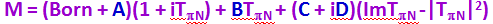 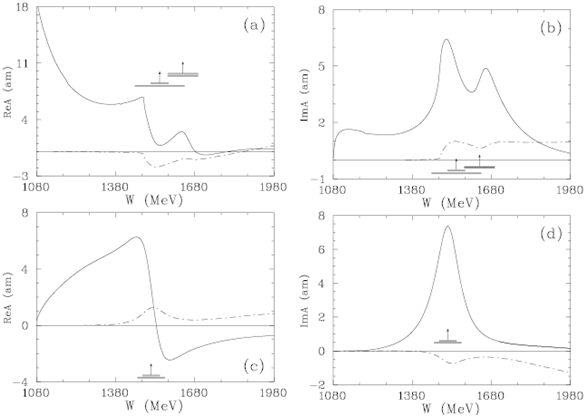 Re
pE0+
1/2
Im
C+D
pE2-
1/2
Forum for MAX-IV Ring, Lund, Nov 2011
6/21/2012
Igor Strakovsky   7
ATHOS2012, Camogli, Italy, June 2012
Proton Multipoles from CM12  [R. Workman, W. Briscoe, M. Paris, IS, arXiv:1202.0845 – to be published in Phys Rev C 85 (2012)]
· Overall: the difference between MAID07 or BoGa and SAID-CM12 is rather small but…
                   Resonances may be essentially different
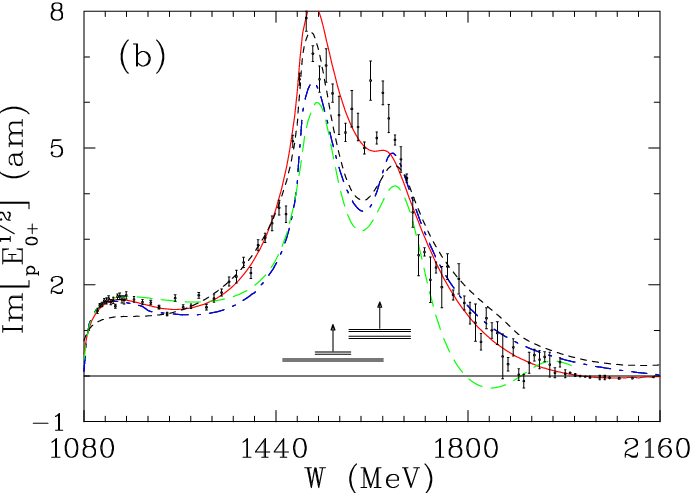 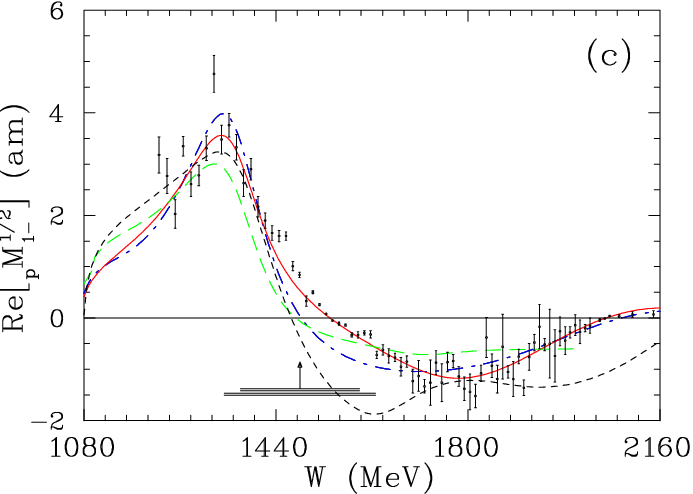 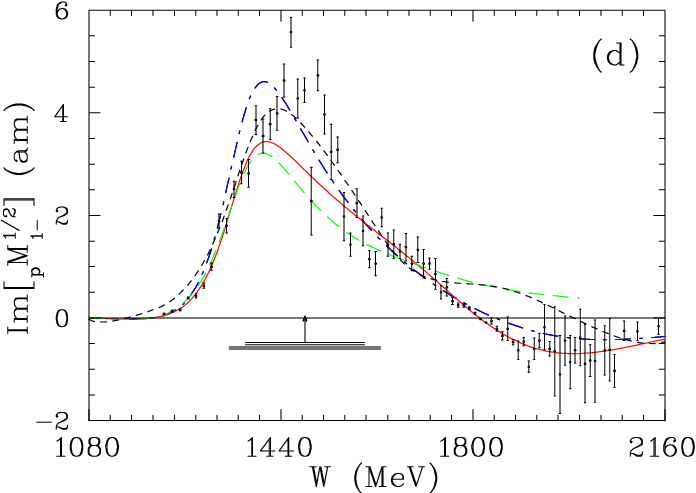 S11 
A1/2 = 128.44.0 [66, 10510]
A1/2 =      5530   [33, 337]
P11 
A1/2 = -561 [-61, -618],
CM12
SN11
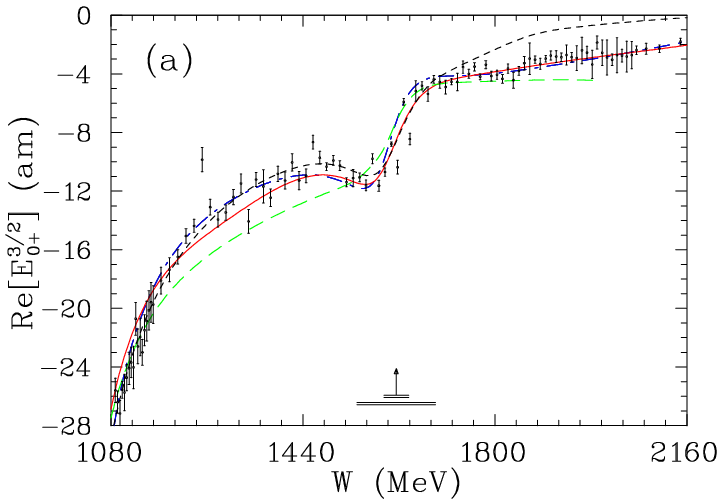 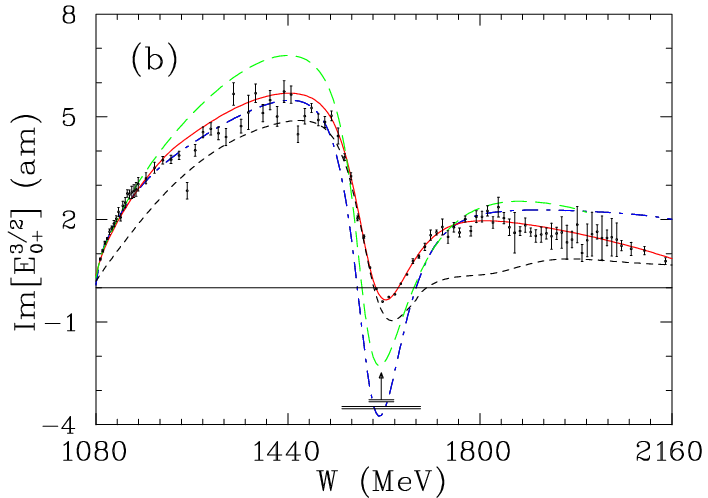 BoGa
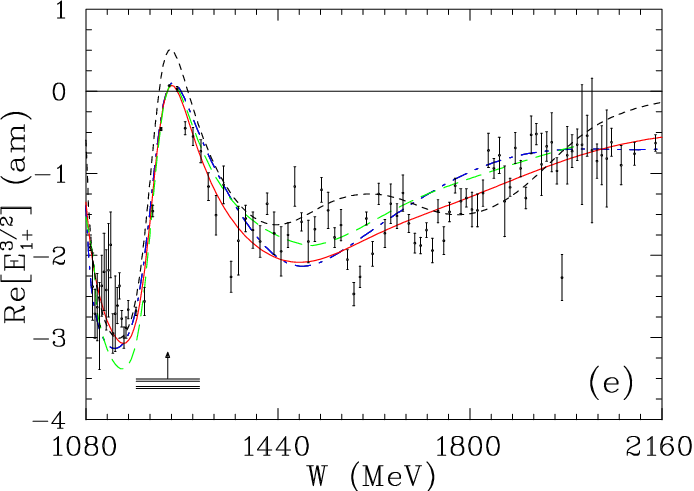 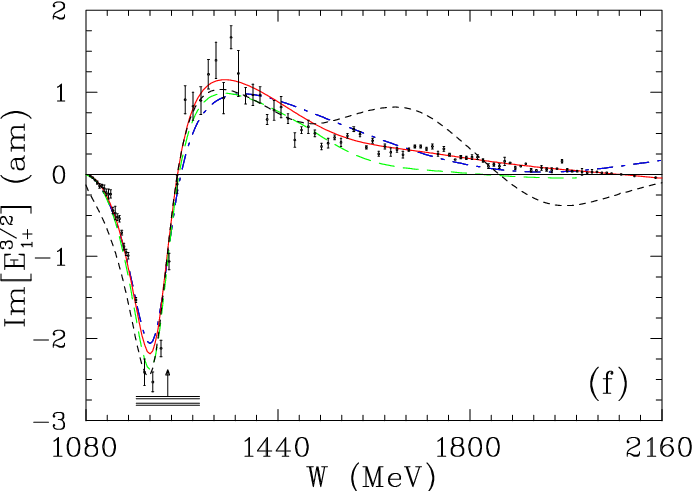 MAID07
P33  
A1/2 = -1392 [-140, -1314]
A3/2 = -2623 [-265, -2545]
S31
A1/2 = 293 [66, 525]
BW for pN SP06
· Subjective variables for SES are
    · Energy binning
    · Strength of constraints
    · Which PW to be searched
· Significant changes have occurred at high energies

· Comparisons to earlier SAID fits  and fit from the Mainz & BoGa   
    groups show that the new CM12 solution is much more satisfactory   
    at higher energies
MAID07
BoGa
MAID07: D. Drechsel, et al, Eur Phys J A 34, 69 (2007)
BoGa:       A. Anisovich, et al, Eur Phys J A 48, 15 (2012)
6/21/2012
Igor Strakovsky     8
ATHOS2012, Camogli, Italy, June 2012
Single Pion Photoproduction
· Only with good data on both proton and neutron targets, one can hope to 
   disentangle the isoscalar & isovector EM couplings of the various  N*& D* 
   resonances,  [K.M. Watson, Phys Rev 95, 228 (1954); 
                                   R.L. Walker Phys Rev 182, 1729 (1969)]
   as well as the isospin properties of the non-resonant background amplitudes.


· The radiative decay width of the neutral baryons may be extracted from 
   p- & p0 photoproduction off a neutron, which involves a bound neutron 
  target and requires the use of a model-dependent nuclear (FSI) corrections.

· The lack of γnπ−p & γnπ0n data does not allow us to be as confident 
   about the determination of neutron couplings relative to those of the 
   proton.
.
6/21/2012
Igor Strakovsky     9
ATHOS2012, Camogli, Italy, June 2012
g np -p Experiment
· The existing gnp-p database contains mainly differential cross sections 
    (17% of which are from polarized measurements). 

· Many of these are old bremsstrahlung measurements with limited angular 
   coverages and large energy binnings (Eg  = 100 – 200 MeV). 
   In several cases, the systematic uncertainties have not been given. 


· At lower energies (Eg < 700 MeV or so), there are data sets for the inverse  
   p- photoproduction  reaction:  p-pgn. 
   This process is free from complications associated with a deuteron target. 

· However, the disadvantage of using p-pgn is the 5 to 500 times larger cross 
   section for p-p p0n ggn.


· The new CLAS cross section set has quadrupled the world database for 
    gnp-p  above Eg  = 1 GeV.
T H A N K S

igor@gwu.edu
.
6/21/2012
Igor Strakovsky   10
ATHOS2012, Camogli, Italy, June 2012
Where we Are now
· Some of the N* baryons [N(1675)5/2−, for instance] have stronger EM 
   couplings to the neutron than to the proton but parameters are very  
   uncertain




·  PDG estimate for the A1/2 & A3/2 decay amplitudes of the N(1720)3/2+ 
   state are consistent with zero, while the recent SAID determination gives  
   small but non-vanishing values




· Other unresolved issues relate to the second P11, N(1710)1/2+, that are 
   not seen in the recent πN  PWA, contrary to other PWAs used by the PDG10
PDG10:  N(1675)5/2−→pγ , helicity-1/2 ampl A1/2: +0.019±0.008 
                N(1675)5/2−→nγ , helicity-1/2 ampl A1/2: −0.043±0.012 

SAID       N(1675)5/2−→pγ , helicity-3/2 ampl A3/2: +0.016±0.001
                N(1675)5/2−→nγ , helicity-3/2 ampl A3/2: −0.058±0.002
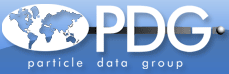 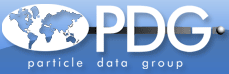 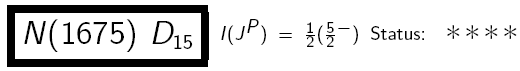 PDG10                      SAID
N(1720)3/2+→pγ , helicity-1/2 ampl A1/2: +0.018±0.030   +0.095±0.002
 N(1720)3/2+→pγ , helicity-3/2 ampl A3/2: −0.019±0.020  -0.048±0.002
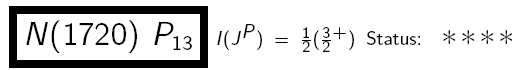 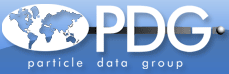 .
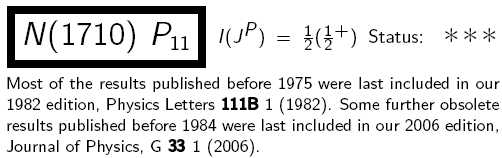 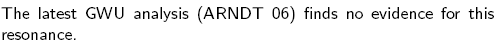 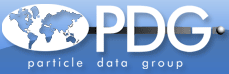 6/21/2012
Igor Strakovsky     11
ATHOS2012, Camogli, Italy, June 2012
FSI and g dp –p p     g n p -p [V. Tarasov, A. Kudryavtsev, W. Briscoe, H. Gao, & IS, Phys Rev C 84, 035203 (2011)]
· FSI plays a critical role in the state-of-the-art analysis
· Effect: 5% – 60%		   	It depends on (E,q)
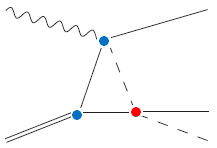 Input: SAID gNpN, pN, NN amplitudes
                        for 3 leading terms
    DWF: Bonn Pot.
pN-fsi vertex
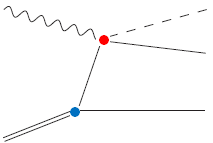 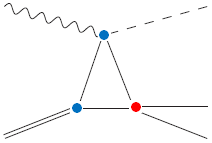 NN-fsi 
vertex
IA
Dominant
Fermi motion of nucleons included
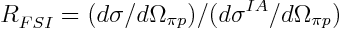 6/21/2012
Igor Strakovsky     12
ATHOS2012, Camogli, Italy, June 2012
g dp -pp[V. Tarasov, A. Kudryavtsev, W. Briscoe, H. Gao, & IS, Phys Rev C 84, 035203 (2011)]
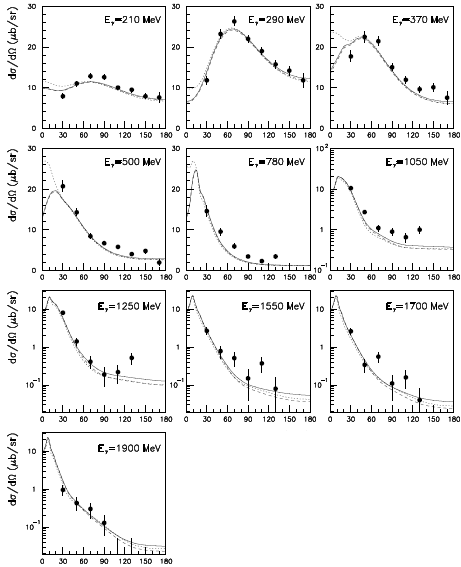 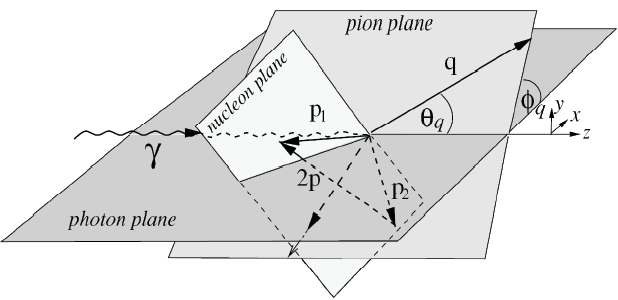 .
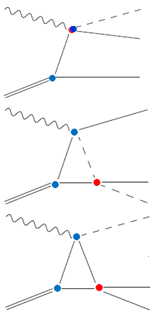 No fit to the data
.
q(pg-LS)
…..  IA- - -  IA + NNfsi
___  IA + (NN+pN)fsi
· DESY [Bubble Chamber data]: 
    P. Benz, et al,Nucl Phys B65, 158 (1973)
6/21/2012
Igor Strakovsky      13
ATHOS2012, Camogli, Italy, June 2012
FSI for CLAS g np -p[V. Tarasov, A. Kudryavtsev, W. Briscoe, H. Gao, & IS, Phys Rev C 84, 035203 (2011)]
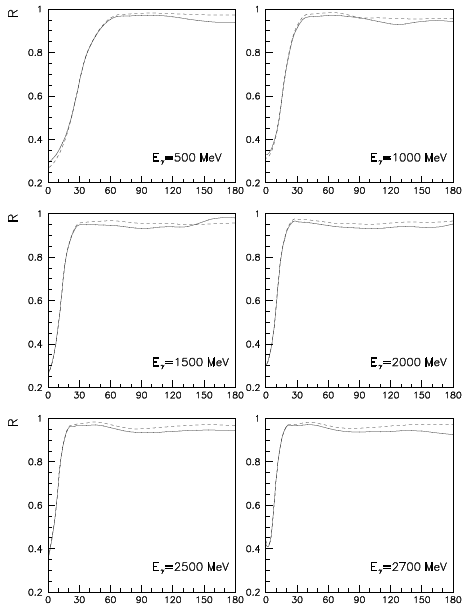 .
· For CLAS data
      · The FSI correction factor R < 1
      · The behavior is smooth vs. q    
      · The effect (1 - R) < 10%
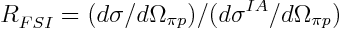 Cuts: 
ps  > 200 MeV/c
pf  > 200 MeV/c
CLAS data: 
 E  > 1 GeV 
 q > 32 deg
· There is no large sensitivity to cuts
· There is a sizeable FSI effect 
    from  S-wave part of pp-FSI 
     at small angles.
.
·  This region narrows as the 
    Eg increases.
· Our estimation of the Glaber FSI
     corrections gives the value of 5%.
 
   Previous estimations gave the 
    order of 15-30%.
- -   [IA + NNfsi] / IA
___  [IA + (NN+pN)fsi] / IA
q(pp-CM)
6/21/2012
Igor Strakovsky      14
ATHOS2012, Camogli, Italy, June 2012
CLAS for g np -p[W. Chen, et al, arXiv:1203.4412 [hep-ph]
Systematics:
Exp: 6-9%
FSI:  2-3%
MAID07
GB12
c2/dp = 45636/626 = 72.9   [SN11 – no fit]
c2/dp =   1580/626 =   2.5   [GB12 – fit      ]
SN11
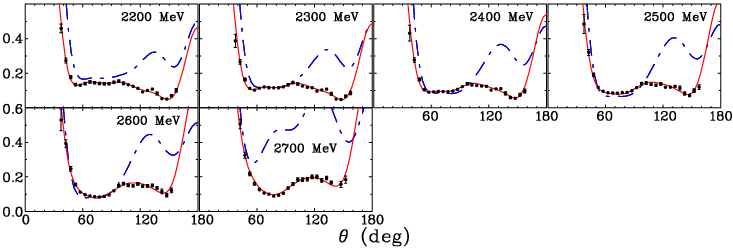 · CLAS data appear to have fewer 
    angular structures than the     
    earlier fits.
6/21/2012
Igor Strakovsky     15
ATHOS2012, Camogli, Italy, June 2012
Neutron Multipoles from GB12  [W. Chen, et al, arXiv:1203.4412 [hep-ph]
· Overall: the difference between MAID07 and SAID-GB12 is rather small but…
                   Resonances may be essentially different
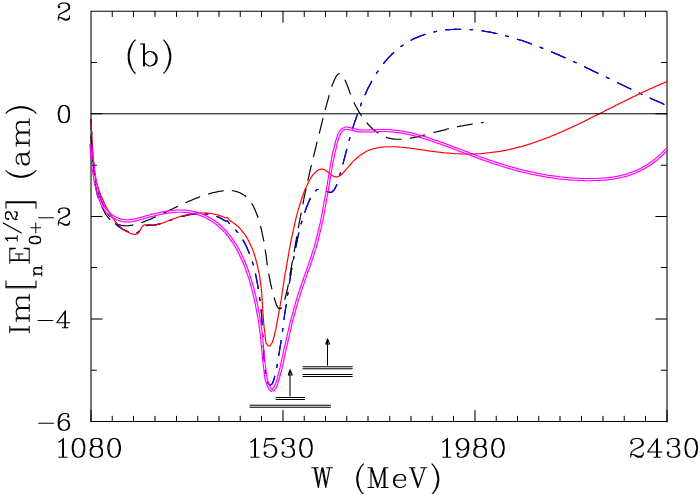 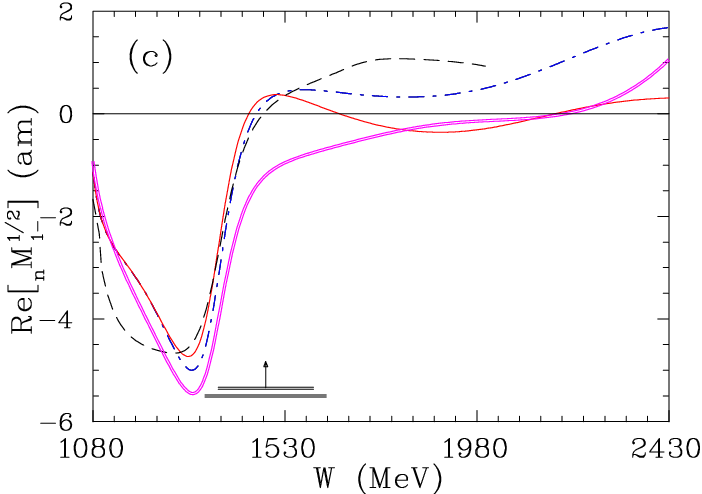 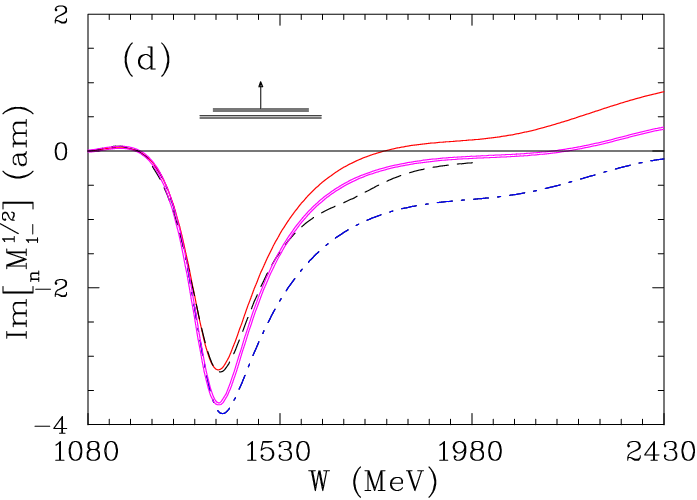 MAID07
GB12
SN11
S11 
A1/2 = -58  6 [-51]
A1/2 = -4010 [     9]
BW for pN SP06
P11 
A1/2 = 484 [54]
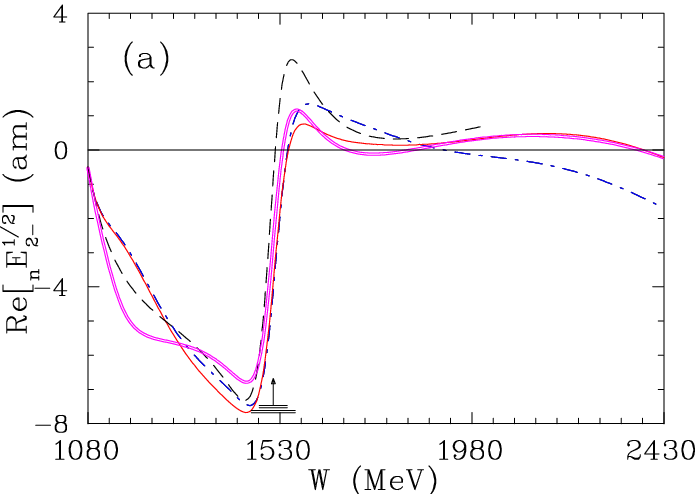 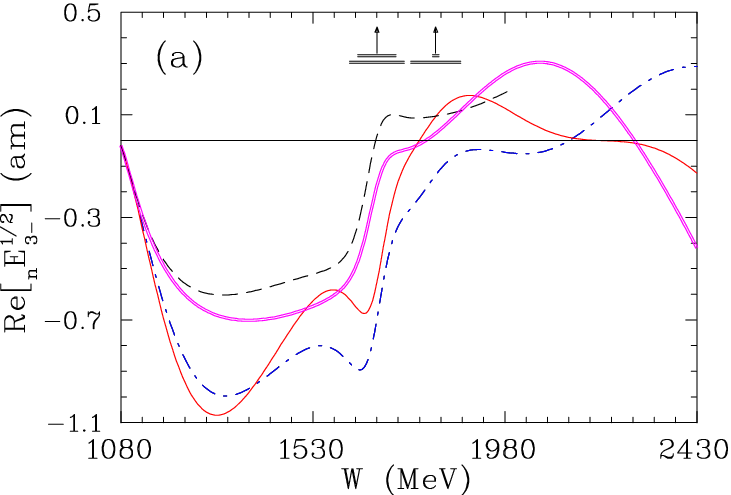 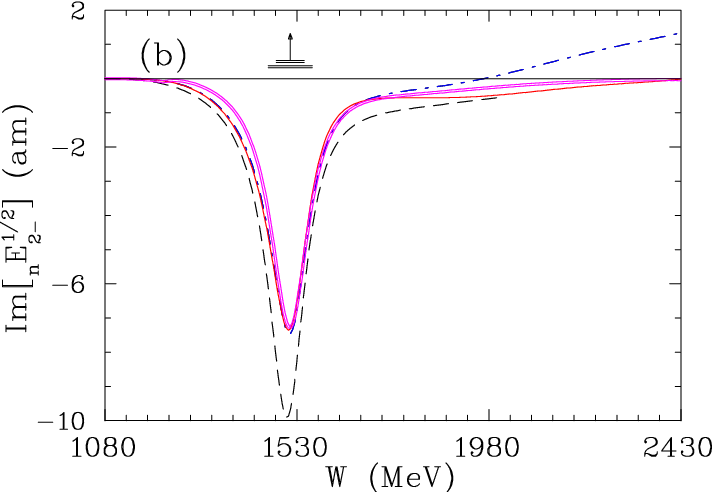 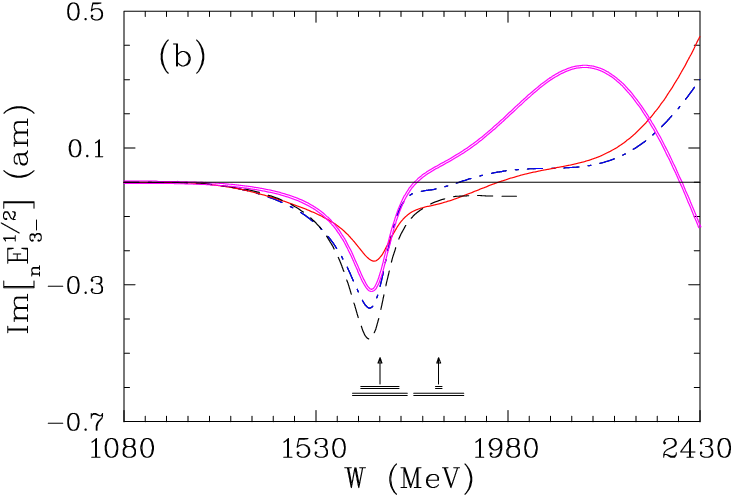 GZ12
D13
A1/2 =   -466 [   -77]
A1/2 = -1155 [-154]
F15  
A1/2 =     264 [   28]
A3/2 = -292 [-38]
· Significant changes have occurred at high energies

· Comparisons to earlier SAID fits  and fit from the Mainz   
    group show that the new GB12 solution is much more 
    satisfactory at higher energies
MAID07
MAID07: D. Drechsel, et al,  Eur Phys J A 34, 69 (2007)
6/21/2012
Igor Strakovsky     16
ATHOS2012, Camogli, Italy, June 2012
Next Step is g np 0n
[M. Schwamb, Phys Rep 485, 109 (2010) ]
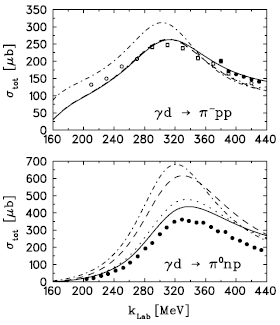 · For the D-region
   IA contribution for 
 gdp0np is much larger   
  than for gdp-pp
IA
o INS, Tokyo: 
    [M. Asai ea Phys  Rev  C 42, 837 (1990)]
· DESY [Bubble Chamber data]: 
    [P. Benz ea Nucl Phys B65, 158 (1973)]
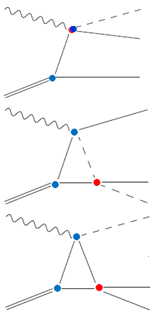 IA
· MAMI-B: 
    [B. Krusche ea Eur Phys  J A 6, 309 (1999)]
Forum for MAX-IV Ring, Lund, Nov 2011
6/21/2012
Igor Strakovsky   17
ATHOS2012, Camogli, Italy, June 2012
Summary and Prospects
· Pion Photo Prod measurements on the ‘neutron’ target are necessary to  	determine neutron couplings at Q2 = 0 GeV2

· Future experiments on the reactions γdπNN are welcome,
	especially at small angles θ < 300, where data are absent

·  JLab HD-ICE, CB@MAMI-C, LEPS II, CB-ELSA, & MAX-lab 
	data could yield surprises

·  Complete experiment would make possible a direct reconstruction  	of helicity amplitudes for Pseudo-Scalar Meson Photo Prod

· Pion Electro Prod measurements on the ‘neutron’ target are necessary to  	determine neutron couplings at Q2 > 0 GeV2


· Any meson Photo Prod treatment on the ‘neutron’ target
	requires a FSI study
.
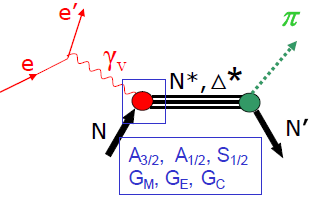 6/21/2012
Igor Strakovsky     18
ATHOS2012, Camogli, Italy, June 2012
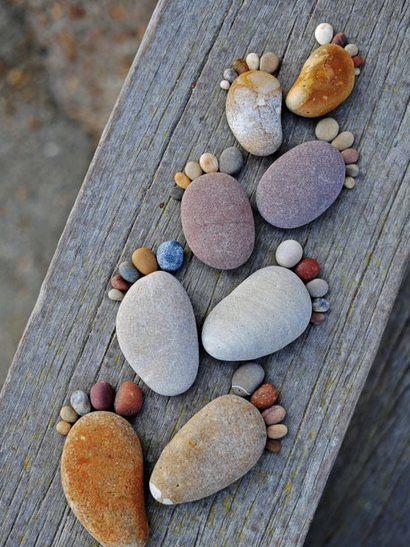 T H A N K S
igor@gwu.edu
6/21/2012
Igor Strakovsky      19
ATHOS2012, Camogli, Italy, June 2012
CLAS data vs previous Brem Measurements
[W. Chen, et al, arXiv:1203.4412 [hep-ph]
·  Principal p- experiments   below  1 GeV were  done at Meson Factories:  LAMPF, TRIUMF, & PSI
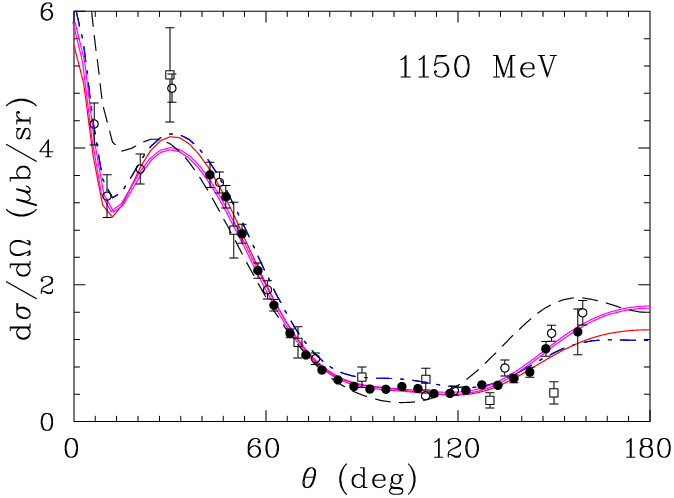 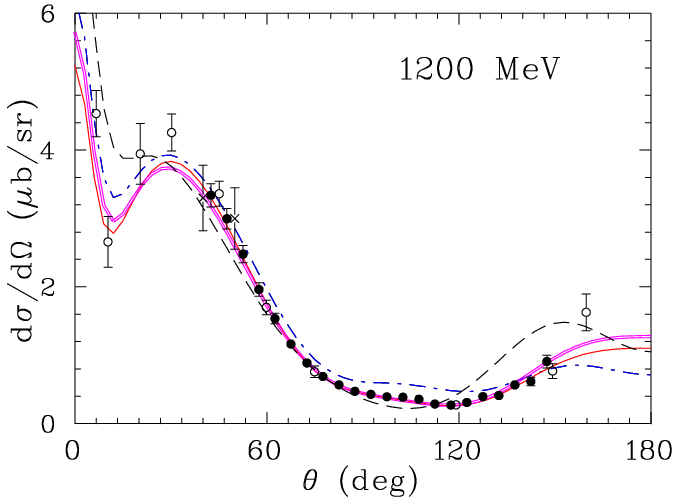 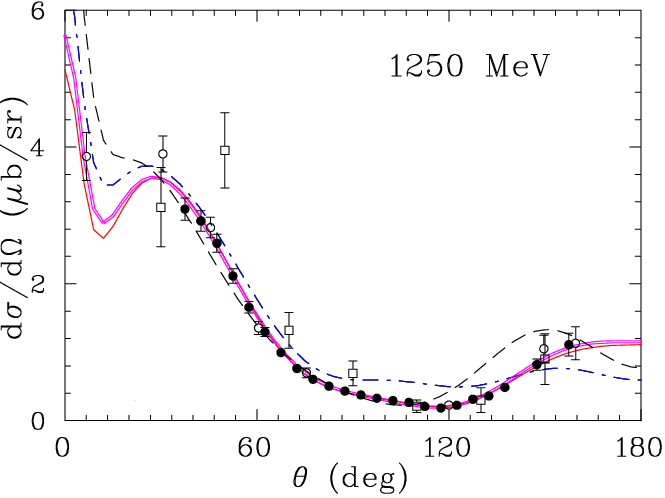 · - CLAS
o - SLAC
Ÿ - DESY
x - Yerevan
GB12
· Previous measurements used a modified Glauber approach and the procedure of unfolding the Fermi motion of the `neutron’ target.
.
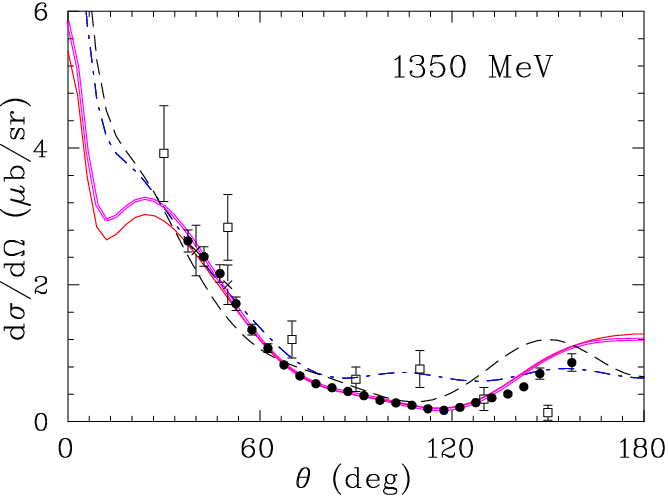 GZ12
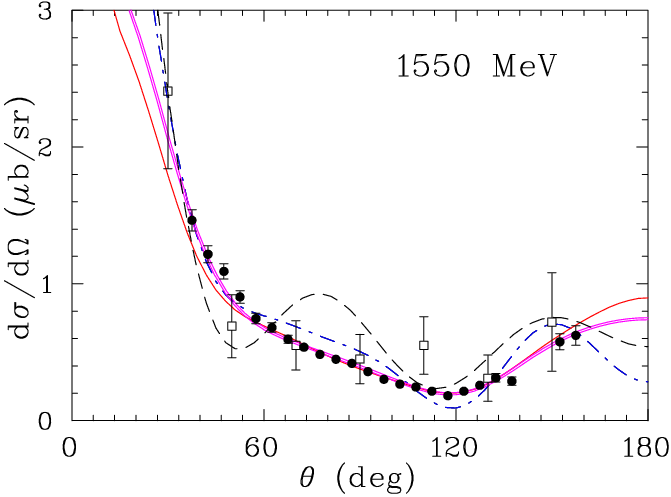 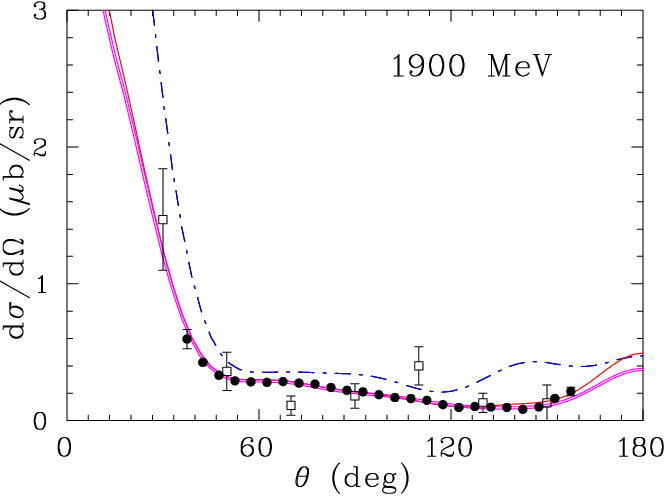 SN11
MAID07
6/21/2012
Igor Strakovsky     20
ATHOS2012, Camogli, Italy, June 2012
E0+ Neutron Multipole
No new CLAS 
p-p ds/dW
[R. Di Salvo, et al ,Eur Phys J A 42, 151 (2009)]
[R. Workman, et al , Phys Rev C 85, 025201 (2012)]
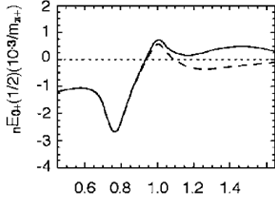 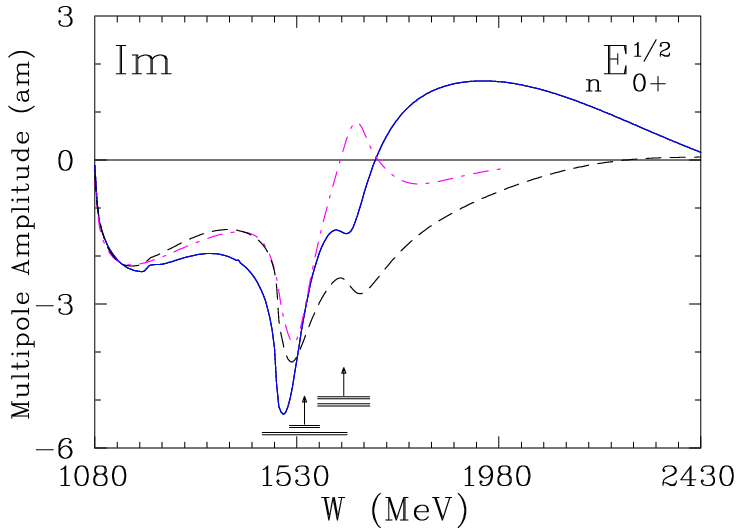 MAID07
SN11
Modified
MAID07
MAID07
Im
SP09
· The difference 
    between 
    SN11 & SP09 is 
    visible above 
    E = 400 MeV
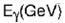 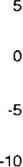 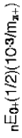 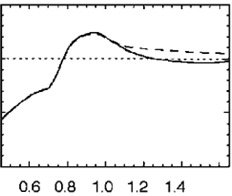 · Modified MAID07
    is different above
    E = 1000 MeV
Re
S11
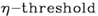 h-cusp is more pronounced for SN11
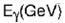 BW for pN SP06
6/21/2012
Igor Strakovsky     21
ATHOS2012, Camogli, Italy, June 2012